INVITATION
Vendredi 14 Juin 2024
à  la sixième  Compétition de Golf 
au profit de l’asbl 
Terres Rouges
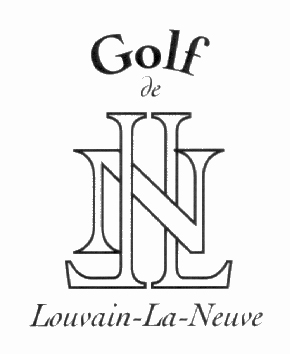 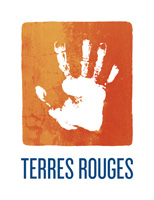 Chers Amis Golfeurs et Amies Golfeuses,

Nous vous proposons de participer à la Compétition « Terres Rouges » au Golf de Louvain-la-Neuve, dont l’objectif est l’aide aux jeunes et aux enfants des rues au Bénin, tout particulièrement par l’accueil et l’approche psychosociale.

www.terresrouges.be
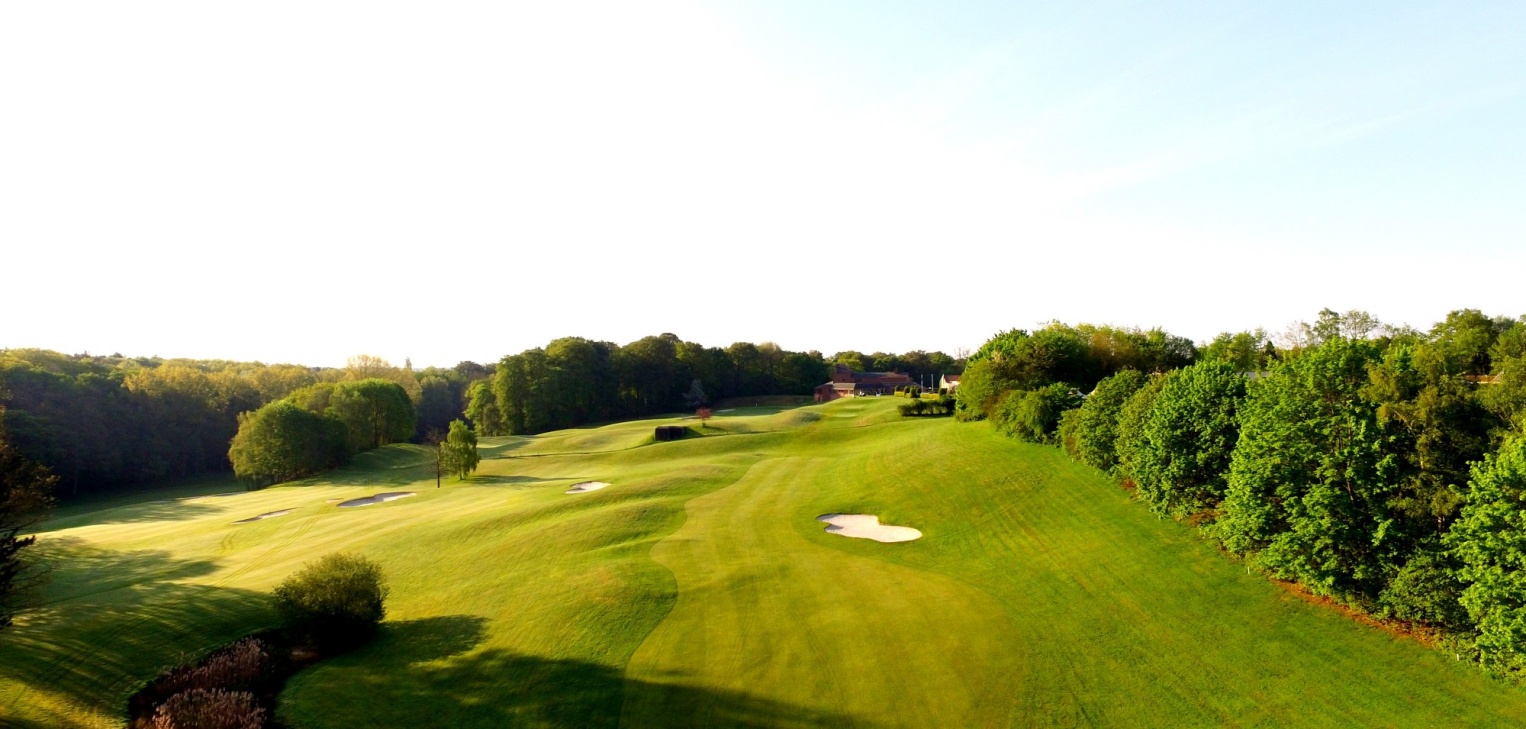 INVITATION
Vendredi 14 juin 2024 
 « Terres Rouges »
Membre            18 trous     45€

Non membre    18 trous     70€

Dîner                   50 € (non joueur 55 €)


Formule:             4BMB, catégories 1 et 2

Fin des inscriptions :  vendredi 7 juin !


La participation  comprend le green fee, la halte gourmande au 10ème trou, l’apéro,  la remise de prix exceptionnels et la grande tombola.
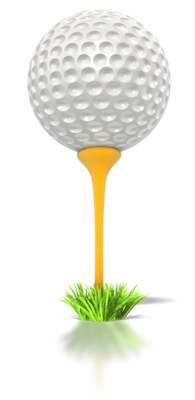 09H00     Accueil  et premier départ  

19H00     Précises Remise des prix + Apéro
 
19H30     Dîner + tombola
Le Comité organisateur

Thierry Bouhoulle – Anne-Michèle de Halleux – 
Muriel et François de Vinck - Geoffroy Dumont de Chassart,
  Patrick et Anne-Michelle Laloux -  Patricia Timmermans – Serge Wahis